Title Slide
Large Headline
TITLE SLIDE SUBHEAD
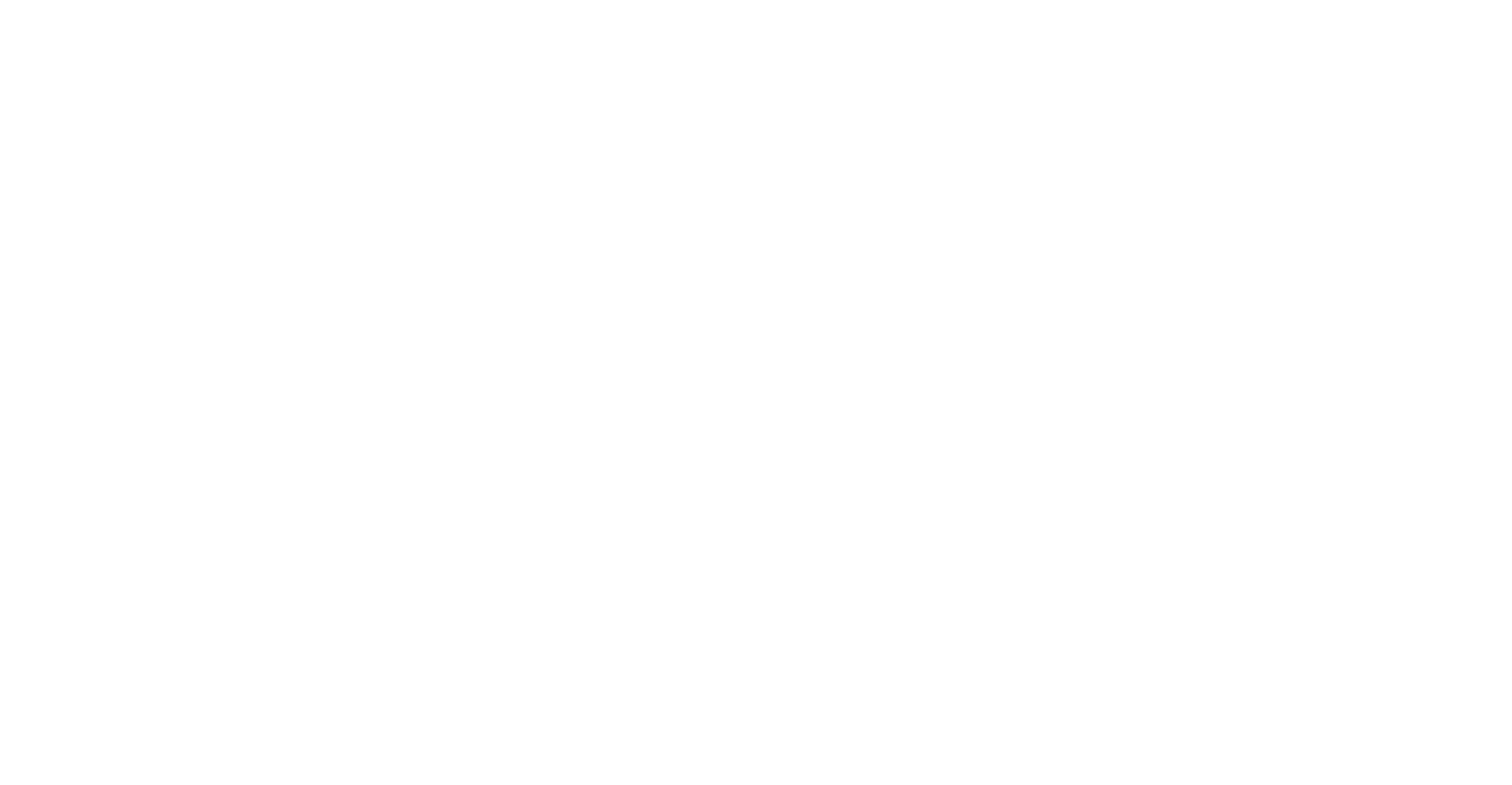 YOUR LOGO HERE
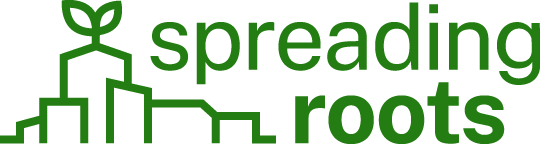 Divider Slide Headline
DIVIDER SLIDE SUBHEAD
3
Divider Slide Headline
DIVIDER SLIDE SUBHEAD
4
Slide headline
Lorem ipsum ulloremqui tem re aperem simi, audio magnitate pos as corum, occatus pa ent et facearis a aliquati aut aliquasi rehent.
Offictore sin re laborpossed que peria nullect assitae explabor a udi testior mint laboria net es verita qui oditi quiae que dolorrovid mi, nonsedi tiorum aut hicienectum arcipsame aut enisqu amet idem. Tem re aperem simi, audio magnitate pos as corum, occatus pa ent et facearis a aliquati aut aliquasi rehent.
5
Slide headline
Lorem ipsum ulloremqui tem re aperem simi, audio magnitate pos as corum, occatus pa ent et facearis a aliquati aut aliquasi rehent.
Offictore sin re laborpossed que peria nullect assitae explabor a udi testior mint laboria net es verita qui oditi quiae que dolorrovid mi, nonsedi tiorum aut hicienectum arcipsame aut enisqu amet idem.
Tem re aperem simi, audio magnitate pos as corum, occatus pa ent et facearis a aliquati aut aliquasi rehent.
Lorem ipsum ulloremqui tem re aperem simi, audio magnitate pos as corum, occatus pa ent et facearis a aliquati aut aliquasi rehent.
Offictore sin re laborpossed que peria nullect assitae explabor a udi testior mint laboria net es verita qui oditi quiae que dolorrovid mi, nonsedi tiorum aut hicienectum arcipsame aut enisqu amet idem.
Tem re aperem simi, audio magnitate pos as corum, occatus pa ent et facearis a aliquati aut aliquasi rehent.
6
Slide headline
25%
300K
$2.9B
Top 3
Stat subhead here
Stat subhead here
Stat subhead here
Stat subhead here
Lorem ipsum ulloremqui tem re aperem simi, audio magnitate pos as corum, occatus pa ent et facearis a aliquati aut aliquasi rehent.
Lorem ipsum ulloremqui tem re aperem simi, audio magnitate pos as corum, occatus pa ent et facearis a aliquati aut aliquasi rehent.
Lorem ipsum ulloremqui tem re aperem simi, audio magnitate pos as corum, occatus pa ent et facearis a aliquati aut aliquasi rehent.
Lorem ipsum ulloremqui tem re aperem simi, audio magnitate pos as corum, occatus pa ent et facearis a aliquati aut aliquasi rehent.
7
Slide headline
Firstname Lastname
Firstname Lastname
Firstname Lastname
Firstname Lastname
Lorem ipsum ulloremqui tem re aperem simi, audio magnitate pos as corum, occatus pa ent et facearis a aliquati aut aliquasi rehent.
Lorem ipsum ulloremqui tem re aperem simi, audio magnitate pos as corum, occatus pa ent et facearis a aliquati aut aliquasi rehent.
Lorem ipsum ulloremqui tem re aperem simi, audio magnitate pos as corum, occatus pa ent et facearis a aliquati aut aliquasi rehent.
Lorem ipsum ulloremqui tem re aperem simi, audio magnitate pos as corum, occatus pa ent et facearis a aliquati aut aliquasi rehent.
8
Slide headline
Company
Company
Company
Company
Company
Company
Company
Company
Company
Company
Company
Company
Company
Company
Company
Company
Company
Company
Company
Company
Company
Company
Company
Company
Company
Company
Company
Company
Company
Company
Company
Company
Company
9
Slide headline
Lorem ipsum ulloremqui tem re aperem simi, audio magnitate pos as corum, occatus pa ent et facearis a aliquati aut aliquasi rehent.
Lorem ipsum ulloremqui tem re aperem simi, audio magnitate pos as corum, occatus pa ent et facearis a aliquati aut aliquasi rehent.
Lorem ipsum ulloremqui tem re aperem simi, audio magnitate pos as corum, occatus pa ent et facearis a aliquati aut aliquasi rehent.
Lorem ipsum ulloremqui tem re aperem simi, audio magnitate pos as corum, occatus pa ent et facearis a aliquati aut aliquasi rehent.
Lorem ipsum ulloremqui tem re aperem simi, audio magnitate pos as corum, occatus pa ent et facearis a aliquati aut aliquasi rehent.
Lorem ipsum ulloremqui tem re aperem simi, audio magnitate pos as corum, occatus pa ent et facearis a aliquati aut aliquasi rehent.
Lorem ipsum ulloremqui tem re aperem simi, audio magnitate pos as corum, occatus pa ent et facearis a aliquati aut aliquasi rehent.
10
Slide headline
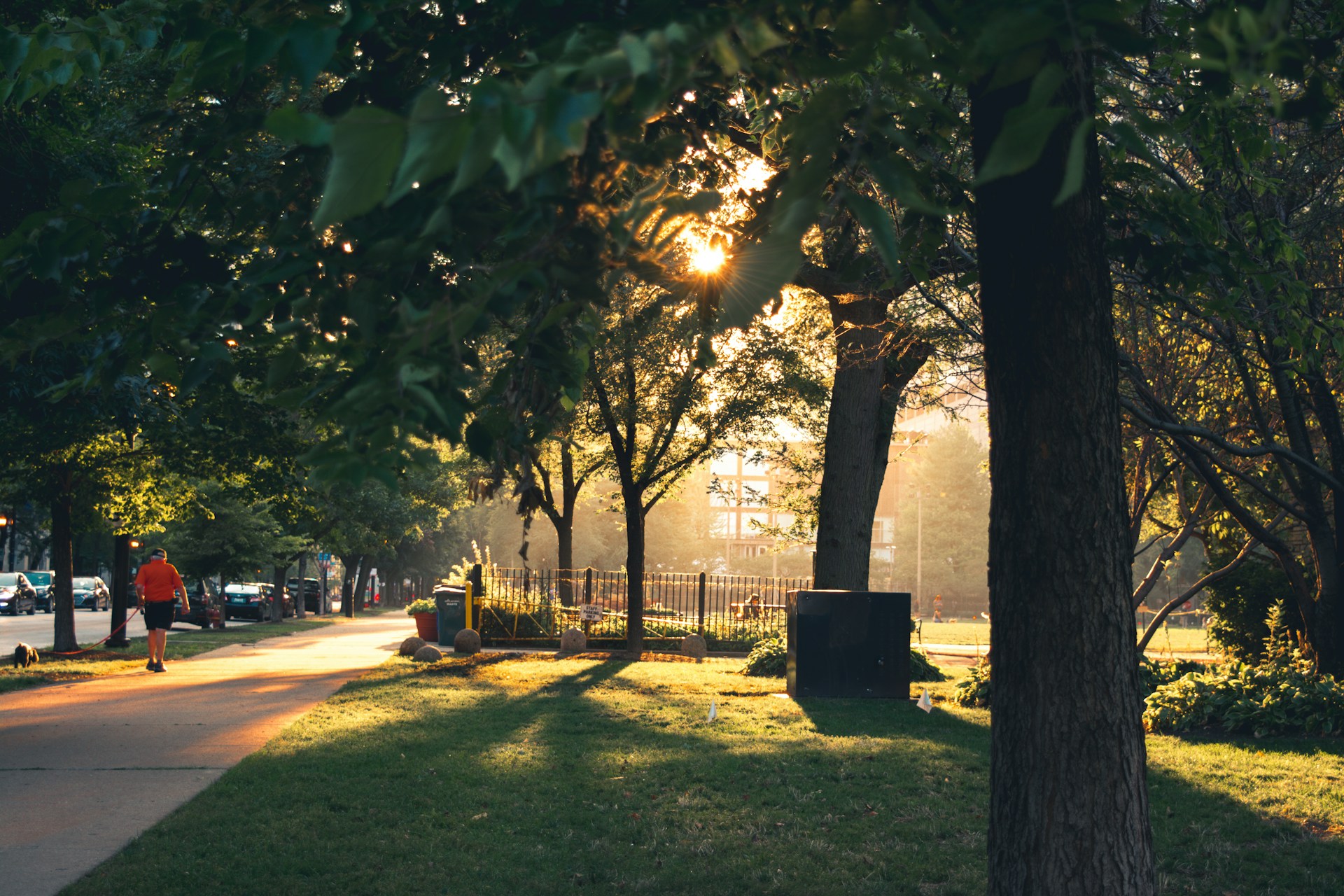 Lorem ipsum ulloremqui tem re aperem simi, audio magnitate pos as corum, occatus pa ent et facearis a aliquati aut aliquasi rehent.
Offictore sin re laborpossed que peria nullect assitae explabor a udi testior mint laboria net es verita qui oditi quiae que dolorrovid mi, nonsedi tiorum aut hicienectum arcipsame aut enisqu amet idem.
Tem re aperem simi, audio magnitate pos as corum, occatus pa ent et facearis a aliquati aut aliquasi rehent.
11
Slide headline
Lorem ipsum ulloremqui tem re aperem simi, audio magnitate pos as corum, occatus pa ent et facearis a aliquati aut aliquasi rehent.
Offictore sin re laborpossed que peria nullect assitae explabor a udi testior mint laboria net es verita qui oditi quiae que dolorrovid mi, nonsedi tiorum aut hicienectum arcipsame aut enisqu amet idem.
Tem re aperem simi, audio magnitate pos as corum, occatus pa ent et facearis a aliquati aut aliquasi rehent.
12
Slide headline
Lorem ipsum ulloremqui tem re aperem simi, audio magnitate pos as corum, occatus pa ent et facearis a aliquati aut aliquasi rehent.
Offictore sin re laborpossed que peria nullect assitae explabor a udi testior mint laboria net es verita qui oditi quiae que dolorrovid mi, nonsedi tiorum aut hicienectum arcipsame aut enisqu amet idem.
Tem re aperem simi, audio magnitate pos as corum, occatus pa ent et facearis a aliquati aut aliquasi rehent.
13
Slide headline
SECTION TITLE
Subhead
Lorem ipsum ulloremqui tem re aperem simi, audio magnitate pos as corum, occatus pa ent et facearis a aliquati aut aliquasi rehent.
Offictore sin re laborpossed que peria nullect assitae explabor a udi testior mint laboria net es verita qui oditi quiae que dolorrovid mi, nonsedi tiorum aut hicienectum arcipsame aut enisqu amet idem.Tem re aperem simi, audio magnitate pos as corum, occatus pa ent et facearis a aliquati aut aliquasi rehent.
14